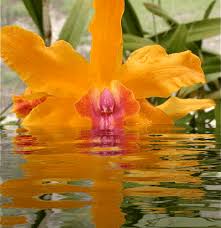 শুভ  সকাল
শিক্ষক পরিচিতি
পাঠ পরিচিতি
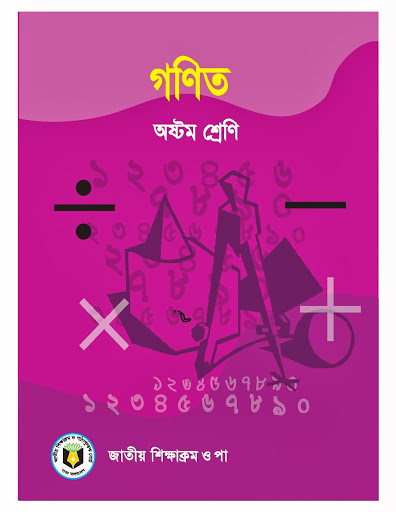 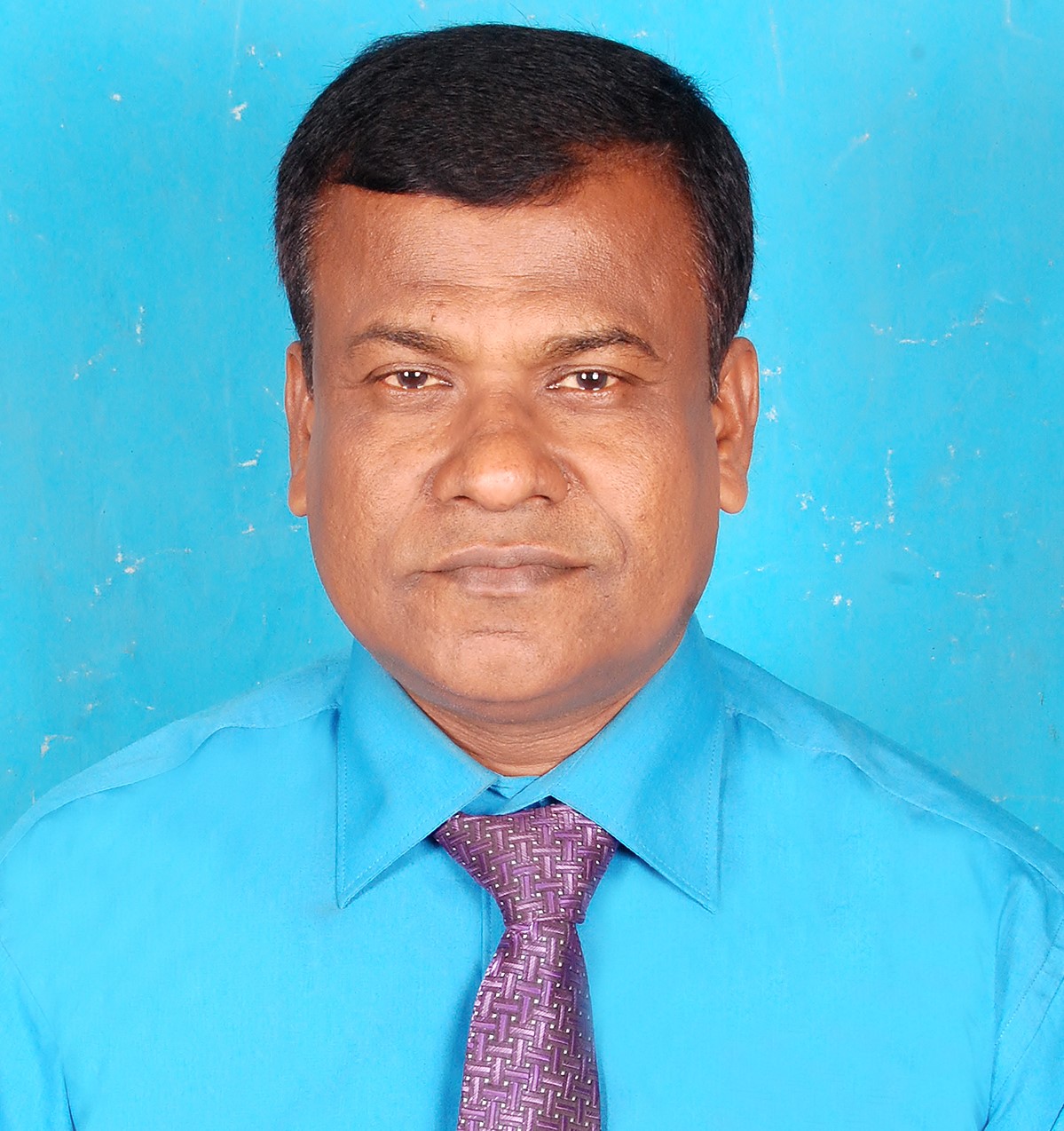 মোঃ আবুল হাছান
প্রধান শিক্ষক
নিশাত জুট মিলস্ আদর্শ বিদ্যালয়,টংগী, গাজীপুর।
১ম অধ্যায় 
সময়-৪৫ মিনিট
নিচে লক্ষ কর
সঠিক উত্তরঃ১০,১৩,০৫,০৮
আজকের পাঠ
দুই বর্গের সমষ্টি ও অন্তর রুপে প্রকাশ
শিখন ফল
শিক্ষার্থীরা এই পাঠ শেষে যে কোন সংখ্যার বর্গ নির্ণয় করতে পারবে।
এই পাঠ শেষে দুই বর্গের সমষ্টি নির্ণয় করতে পারবে।
দুই বর্গের অন্তর নির্ণয় করতে পারবে।
কোন কোন সংখ্যাকে দুই বর্গের সমষ্টি ও অন্তর করা যায় তা বলতে পারবে।
এসো জানি
কোন সংখ্যাকে যদি দুইটি অসমান উভয়ই জোড় অথবা বিজোড় সংখ্যার গুনফল আকারে প্রকাশ করা যায় তবে ঐ সংখাকে দুইটি স্বাভাবিক সংখ্যার বর্গের সমষ্টি বা অন্তর রুপে প্রকাশ করা যায়।
জোড়ায় কাজ
১৩ কে দুইটি বর্গের সমষ্টি রুপে প্রকাশ কর ?
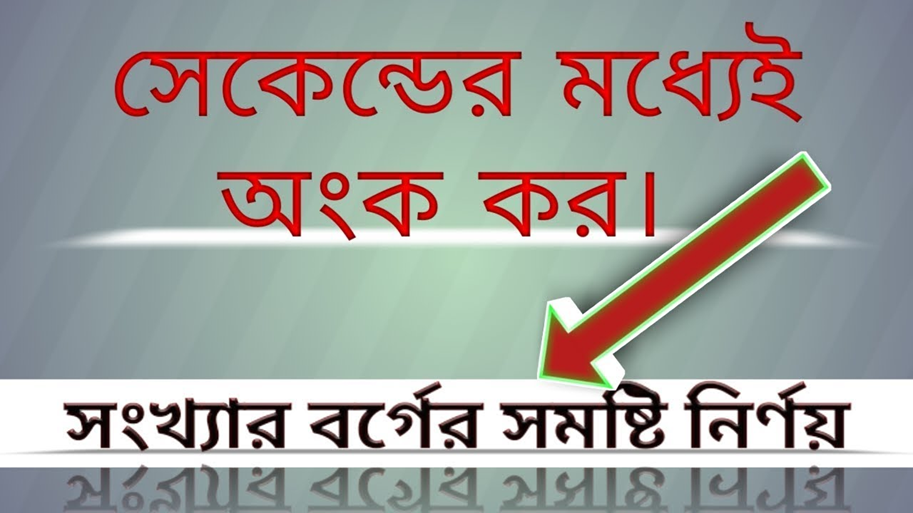 দলীয় কাজ
নিচের কোন সংখ্যটিকে একাদিক উপায়ে দুইবর্গের সমষ্টি রুপে প্রকাশ করা যায় ?
 সংখ্যাগুলো হলোঃ ৫,১০,২৫,৬৫
বাড়ির কাজ
১৮৫ কে দুইটি বর্গের সমষ্টি রুপে প্রকাশ কর।

১২ কে দুইটি বর্গের অন্তর রুপে প্রকাশ কর। 

৯৯ কে দুইটি বর্গের অন্তর ও সমষ্টি রুপে প্রকাশ কর
সবাইকে ধন্যবাদ